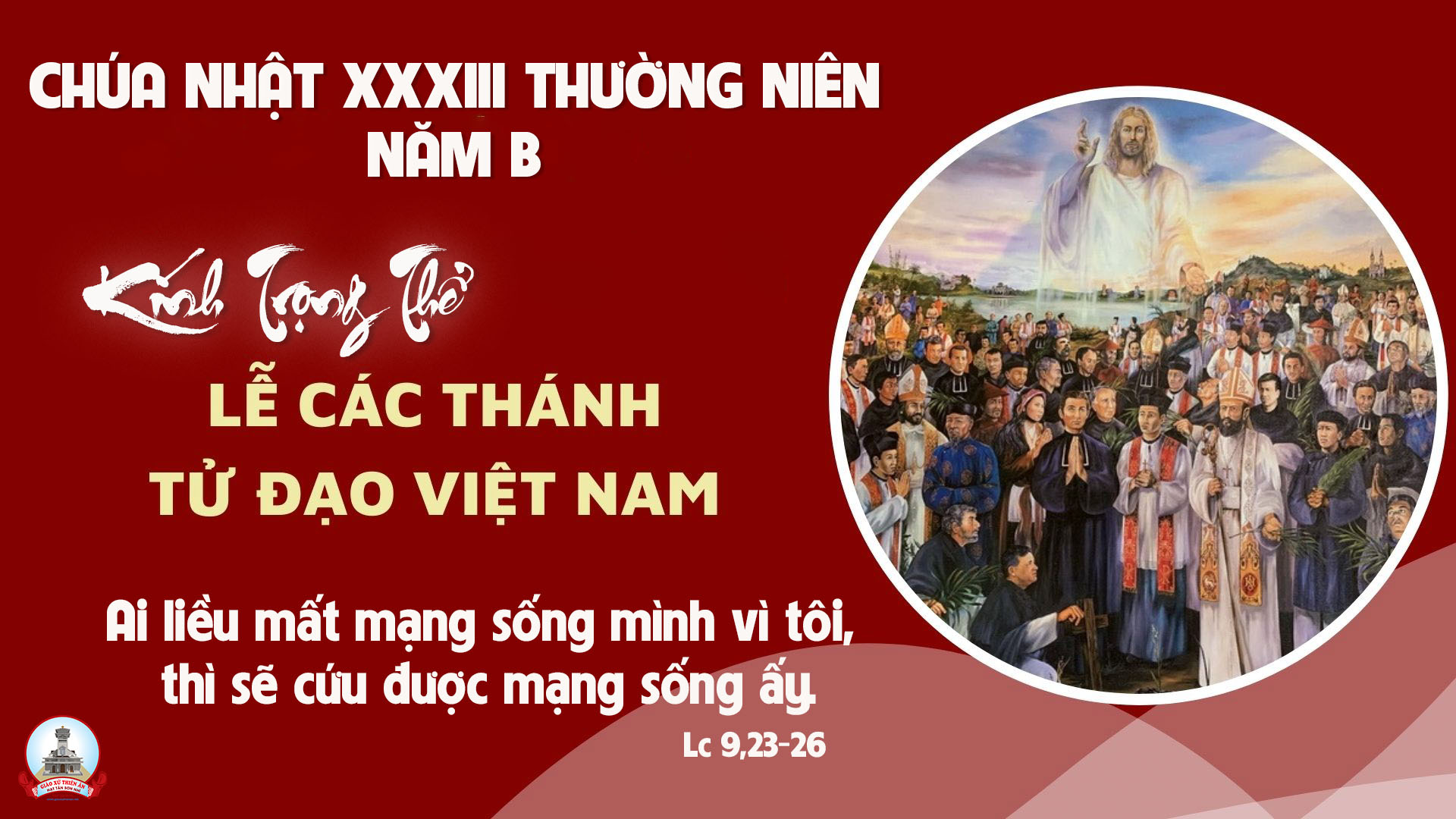 Ca Nhập LễAnh Hùng Việt NamLm. Kim Long
Đk: Nhạc chiến thắng vang dậy rền trời, dòng máu thắm tô đẹp cuộc đời, còn lưu danh thiên thu. Đây những anh hùng Việt Nam trung thành theo bước Chúa Giê-su.
***: Gươm đao thêm dũng chí, nhục hình thêm can trường. Từng lớp lớp tiến lên pháp trường.
Tk1: Hân hoan khi lao tù, mừng rỡ lúc gươm vung, nguyện theo Chúa đến cùng, dù thịt tan xương nát. Bao nhiêu gian nan khốn khó, dệt thành chiến thắng quang vinh, triều thiên thánh tử đạo lấp lánh soi thiên đình.
Đk: Nhạc chiến thắng vang dậy rền trời, dòng máu thắm tô đẹp cuộc đời, còn lưu danh thiên thu. Đây những anh hùng Việt Nam trung thành theo bước Chúa Giê-su.
***: Gươm đao thêm dũng chí, nhục hình thêm can trường. Từng lớp lớp tiến lên pháp trường.
Tk2: Đi gieo trong châu lệ, về chiến thắng reo vui. Hạt hư thối chôn vùi, rày trổ sinh hoa trái. Bao con dân nay biết Chúa, nhờ giòng máu rắc gieo xưa, và ca khúc khải hoàn sẽ tiếp liên vang hòa.
Đk: Nhạc chiến thắng vang dậy rền trời, dòng máu thắm tô đẹp cuộc đời, còn lưu danh thiên thu. Đây những anh hùng Việt Nam trung thành theo bước Chúa Giê-su.
***: Gươm đao thêm dũng chí, nhục hình thêm can trường. Từng lớp lớp tiến lên pháp trường.
Tk3: Ôi cha ông kiêu hùng, dù chết vẫn kiên trung. Rày trên chốn cửu trùng phù hộ cho con cháu. Theo gương xưa luôn tiến bước, nhìn thập giá quyết hy sinh, để tông giống anh hùng thắp sáng quê hương mình.
Đk: Nhạc chiến thắng vang dậy rền trời, dòng máu thắm tô đẹp cuộc đời, còn lưu danh thiên thu. Đây những anh hùng Việt Nam trung thành theo bước Chúa Giê-su.
***: Gươm đao thêm dũng chí, nhục hình thêm can trường. Từng lớp lớp tiến lên pháp trường.
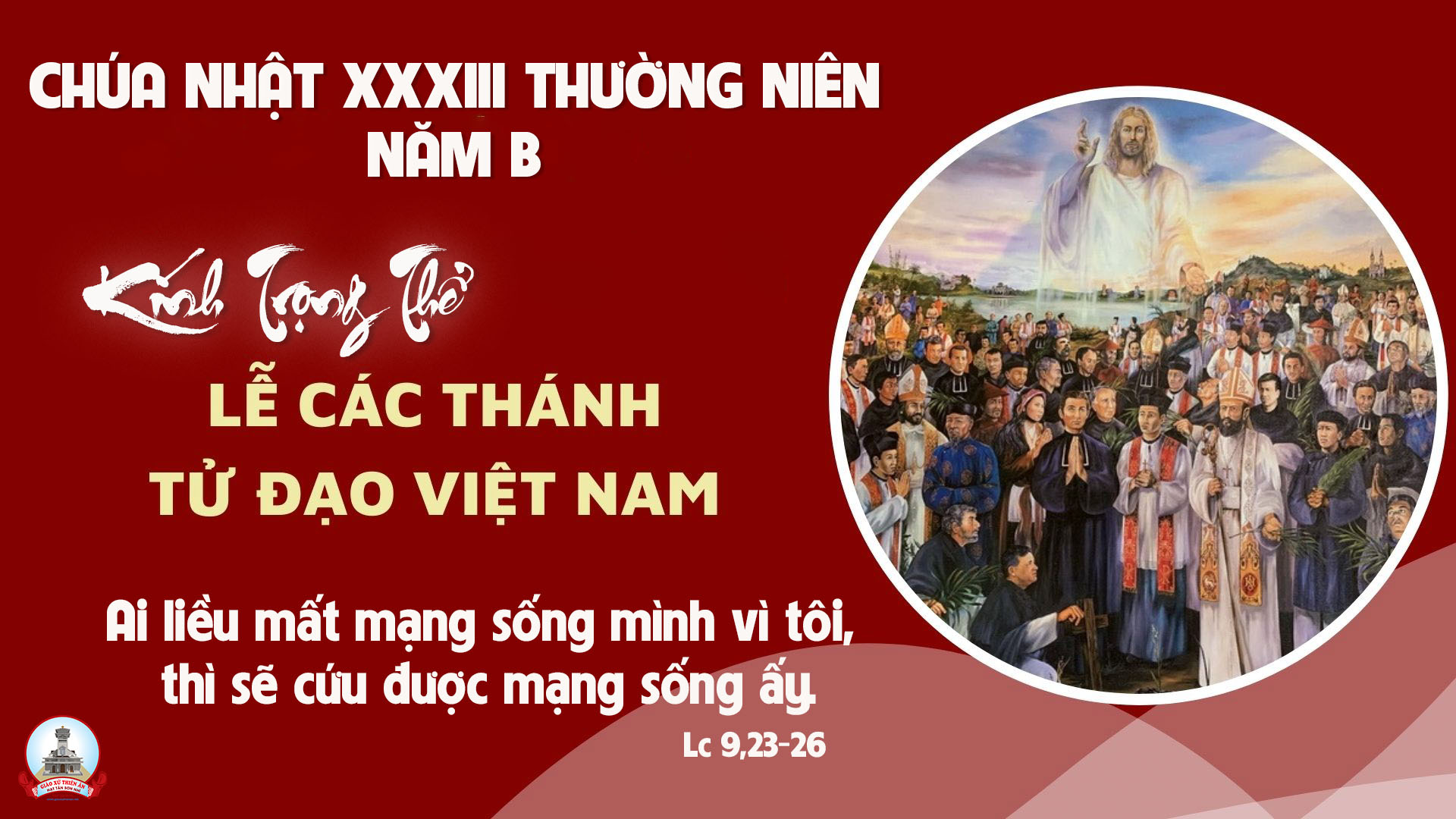 Kinh Thương Xót
Xin Chúa thương xót chúng con. Xin Chúa thương (nguyện) xin Chúa thương, xin thương xót chúng con. Xin Chúa Ki-tô, xin Chúa Ki-tô thương xót chúng con.
** Xin Chúa Ki-tô, xin Chúa Ki-tô, thương xót chúng con. Xin Chúa thương xót chúng con, xin thương xót chúng con. Xin thương xót chúng con.
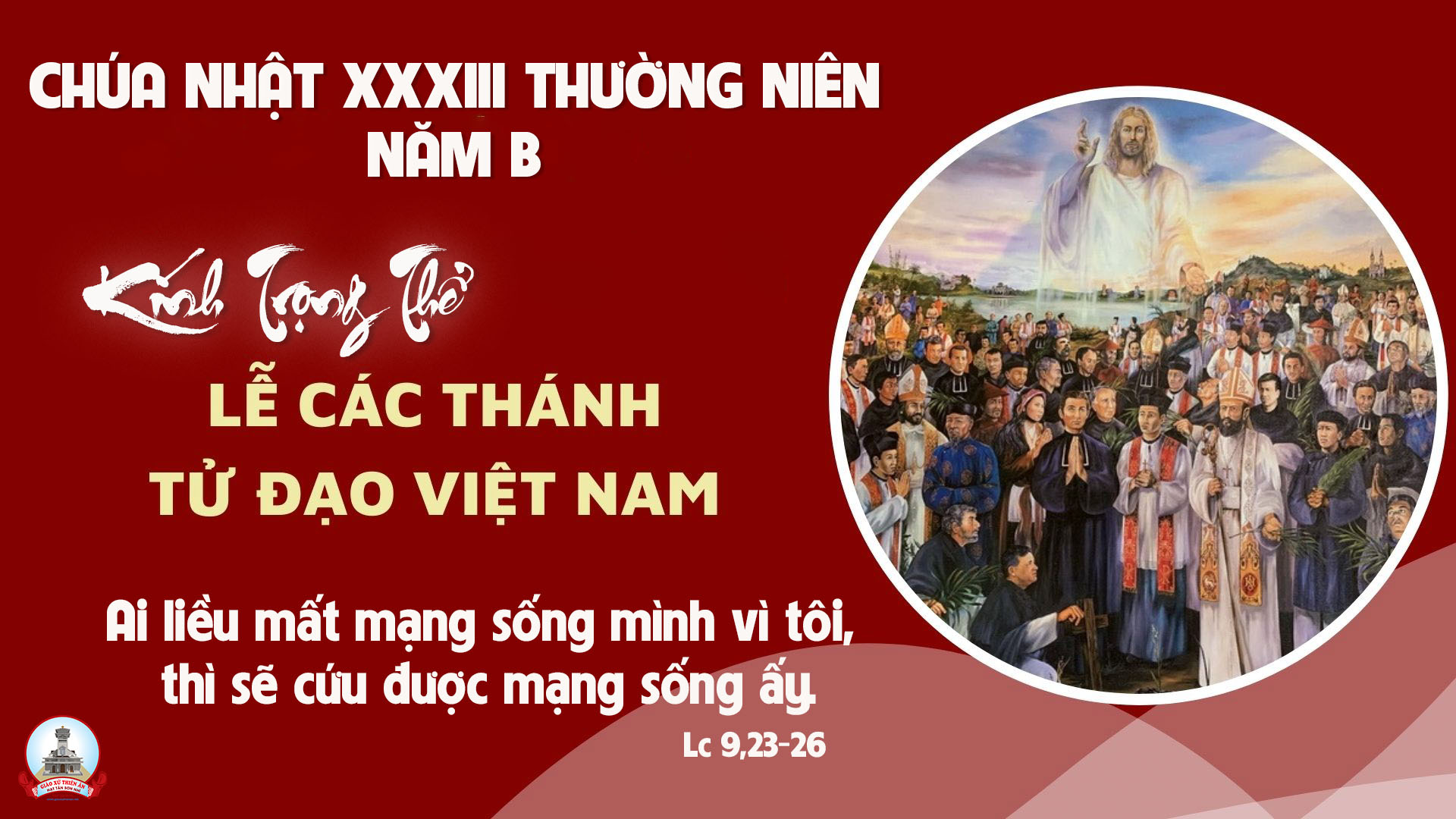 KINH VINH DANH
Ca Lên Đi 2
Chủ tế: Vinh danh Thiên Chúa trên các tầng trời. Và bình an dưới thế, bình an dưới thế cho người thiện tâm.
Chúng con ca ngợi Chúa. Chúng con chúc tụng Chúa. Chúng con thờ lạy Chúa. Chúng con tôn vinh Chúa. Chúng con cảm tạ Chúa vì vinh quang cao cả Chúa.
Lạy Chúa là Thiên Chúa, là Vua trên trời, là Chúa Cha toàn năng. Lạy Con Một Thiên Chúa, Chúa Giê-su Ki-tô.
Lạy Chúa là Thiên Chúa, là Chiên Thiên Chúa, là Con Đức Chúa Cha. Chúa xoá tội trần gian, xin thương, xin thương, xin thương xót chúng con.
Chúa xoá tội trần gian, Xin nhận lời chúng con cầu khẩn. Chúa ngự bên hữu Đức Chúa Cha, xin thương, xin thương, xin thương xót chúng con.
Vì lạy Chúa Giê-su Ki-tô, chỉ có Chúa là Đấng Thánh, chỉ có Chúa là Chúa, chỉ có Chúa là Đấng Tối Cao, cùng Đức Chúa Thánh Thần trong vinh quang Đức Chúa Cha. A-men. A-men.
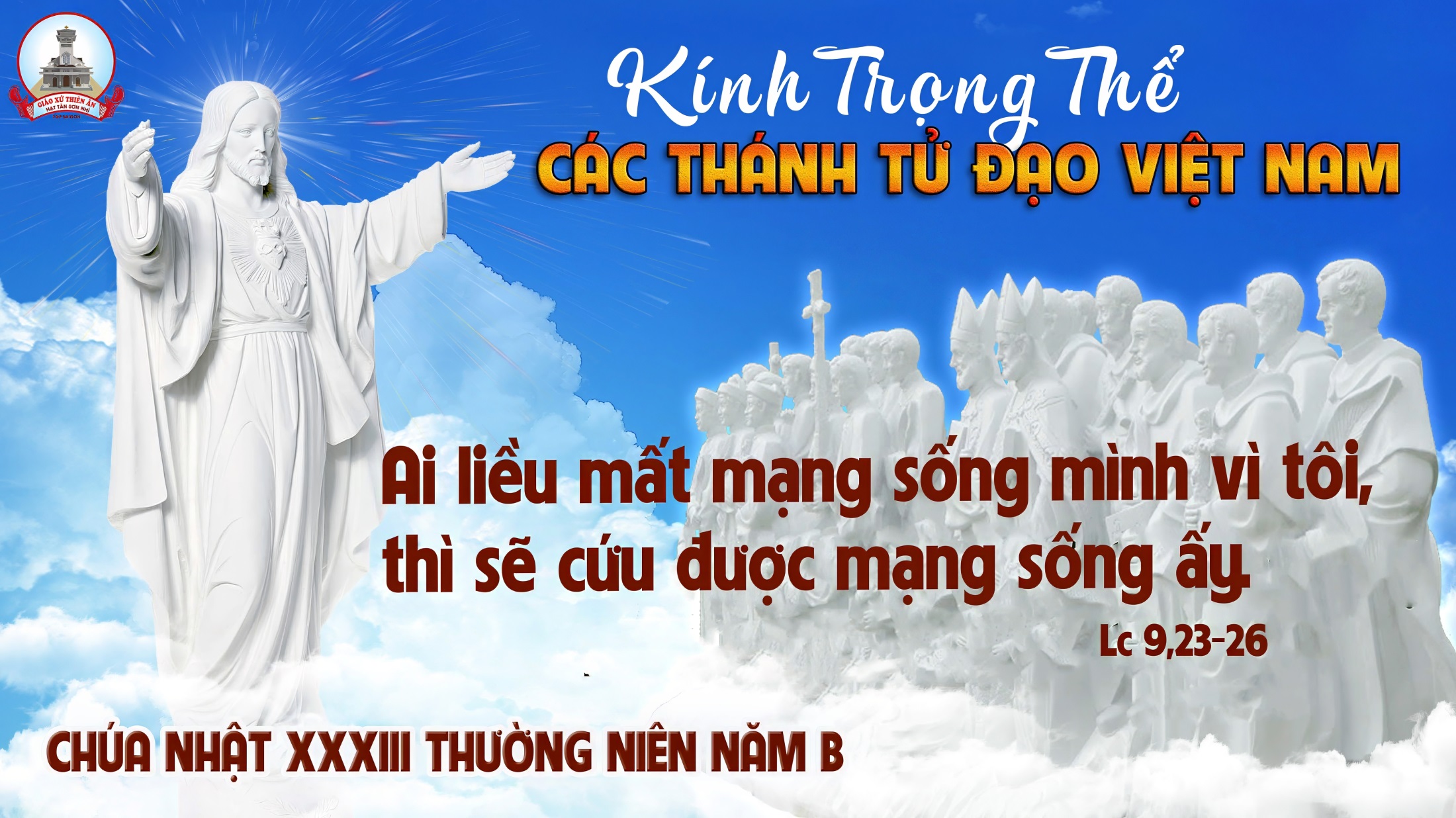 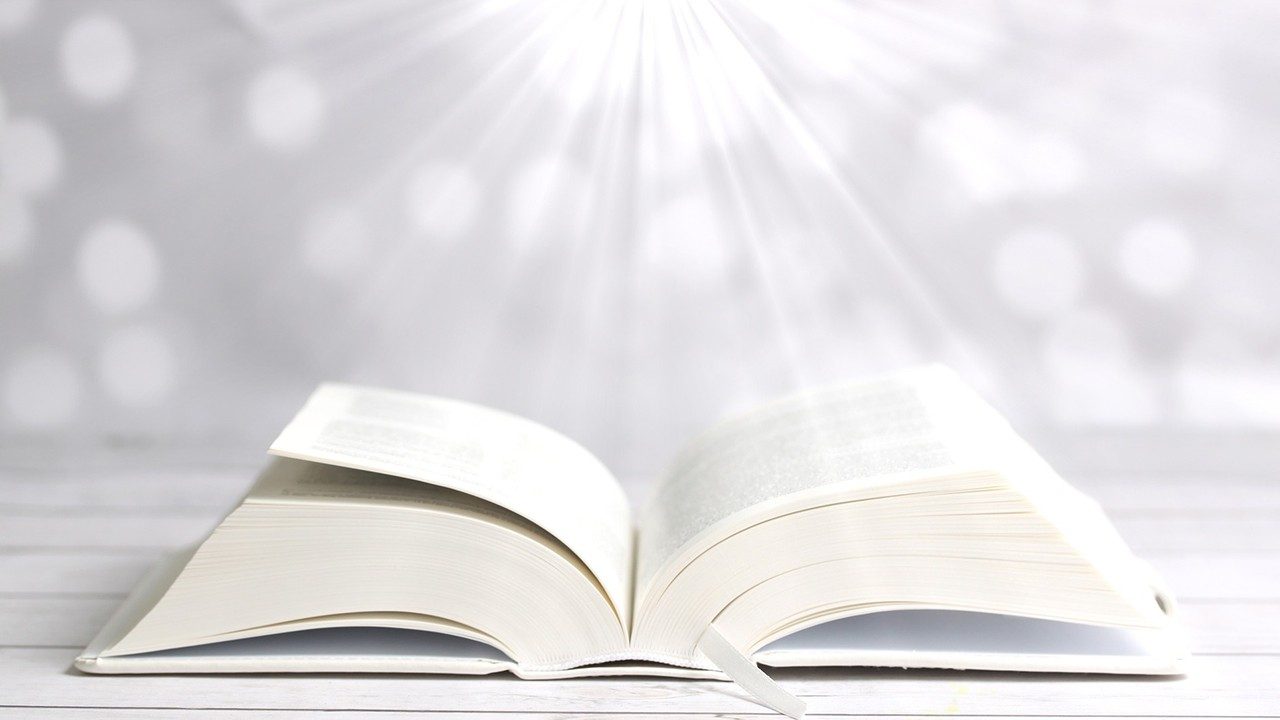 Bài đọc 1.
Bài trích sách Ma-ca-bê quyển thứ hai.
Bà mẹ là người đáng khâm phục, vì bà can đảm chịu đựng nhờ niềm trông cậy bà đặt nơi Đức Chúa.
Thánh Vịnh 125Chúa Nhật XXXIII Thường NiênNăm ACác Thánh Tử Đạo Việt NamLm. Kim Long04 Câu
Đk: Ai nghẹn ngào ra đi gieo giống, mùa gặt sau khấp khởi mừng.
Tk1: Từ Si-on khi được Chúa dẫn về, ta ngỡ ngàng tựa trong giấc mơ. Tiếng cười rộn rã đôi môi, lời hoan ca vang rền cửa miệng.
Đk: Ai nghẹn ngào ra đi gieo giống, mùa gặt sau khấp khởi mừng.
Tk2: Này chư dân to nhỏ với nhau rằng: Ôi Chúa làm việc bao lớn lao. Chúa làm việc lớn lao thay, và ta nay vui mừng đầy tràn.
Đk: Ai nghẹn ngào ra đi gieo giống, mùa gặt sau khấp khởi mừng.
Tk3: Nguyện anh em lao tù Chúa đưa về, như suối cạn miền Nam đón mưa. Lúc này buồn bã đi gieo, mùa mai sau vui mừng hái gặt.
Đk: Ai nghẹn ngào ra đi gieo giống, mùa gặt sau khấp khởi mừng.
Tk4: Họ ra đi, đi mà đẫm châu lệ, gieo vãi từng hạt ươm giống đây. Lúc về, về sẽ reo vui, và trên vai mang nặng lúa vàng.
Đk: Ai nghẹn ngào ra đi gieo giống, mùa gặt sau khấp khởi mừng.
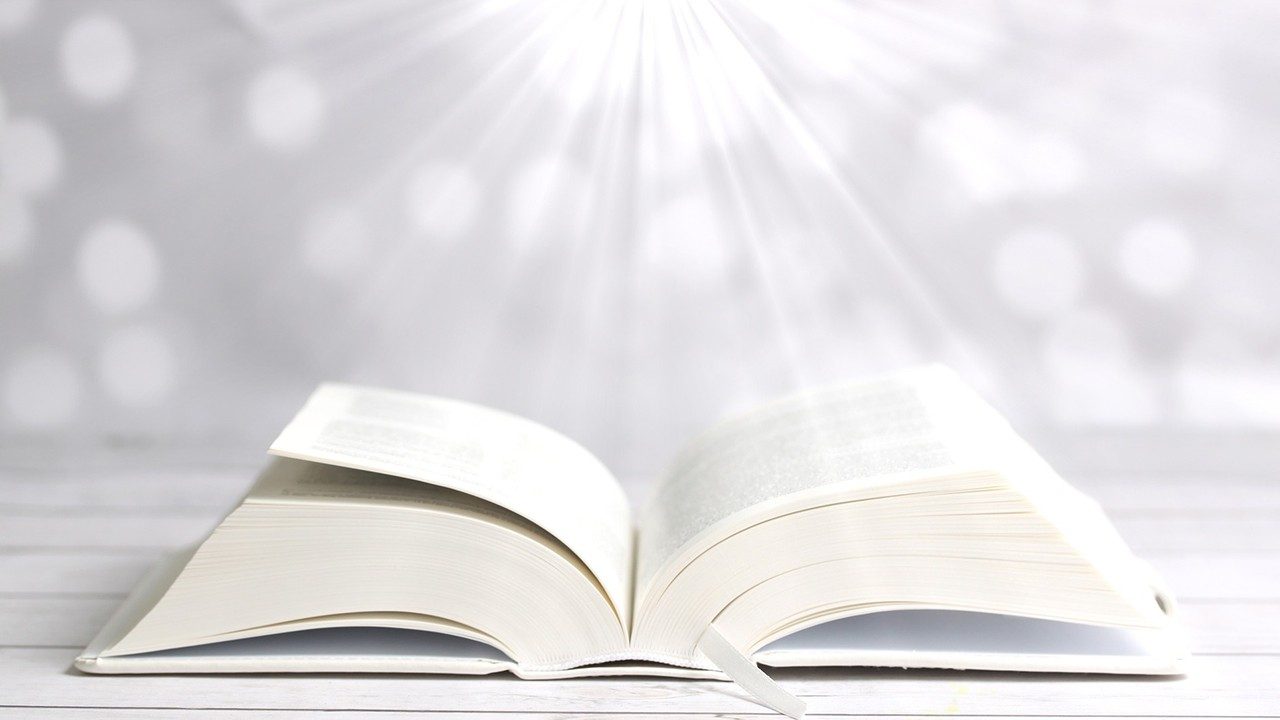 Bài đọc 2.
Bài trích thư của thánh Phao-lô tông đồ gửi tín hữu Rô-ma.Dù sự chết hay sự sống cũng không tách được chúng ta ra khỏi tình yêu của Thiên Chúa.
Alleluia - Alleluia:
Phúc cho ai chịu bách hại vì chính đạo, vì Nước Trời là của họ.
Alleluia …
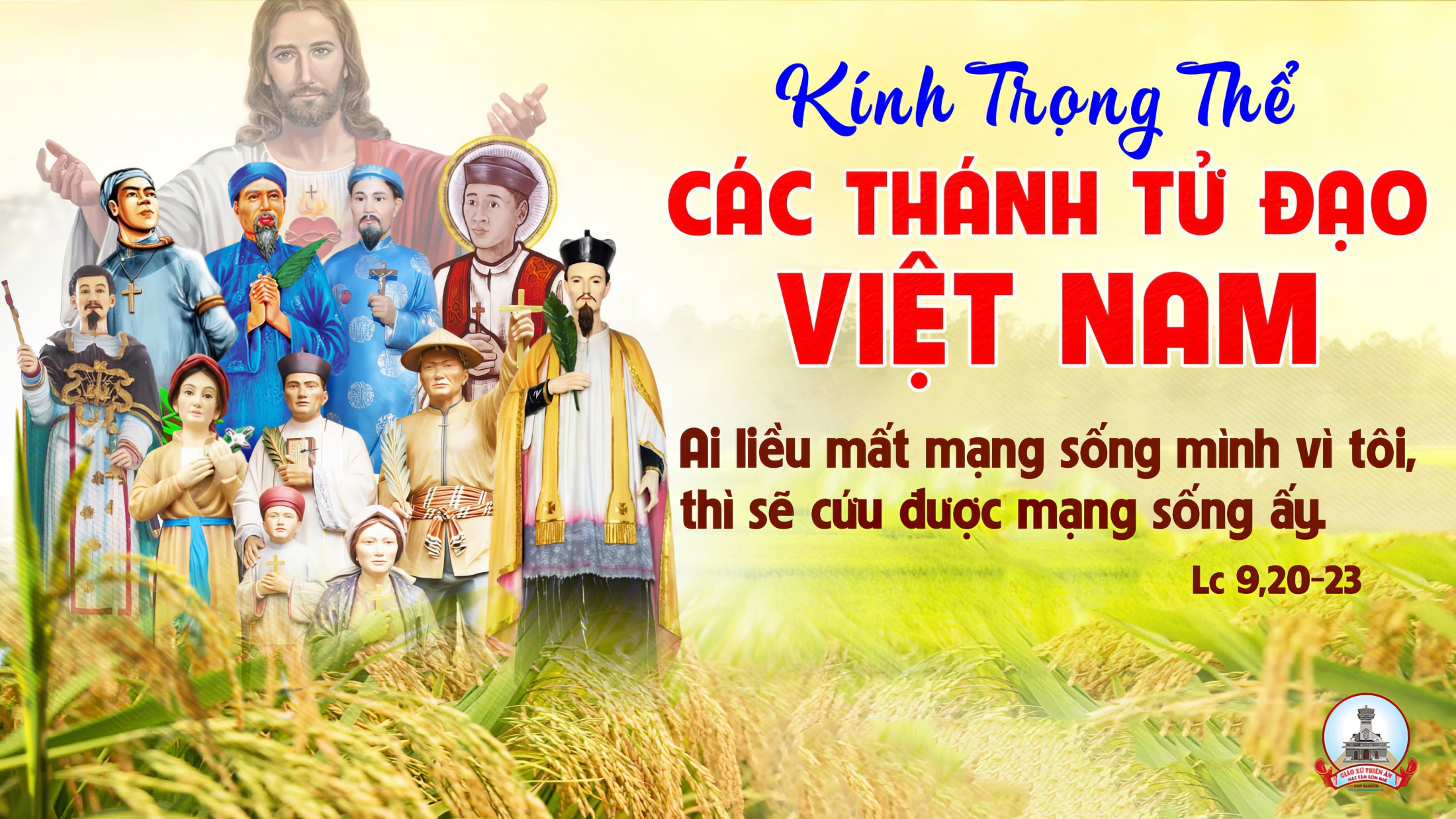 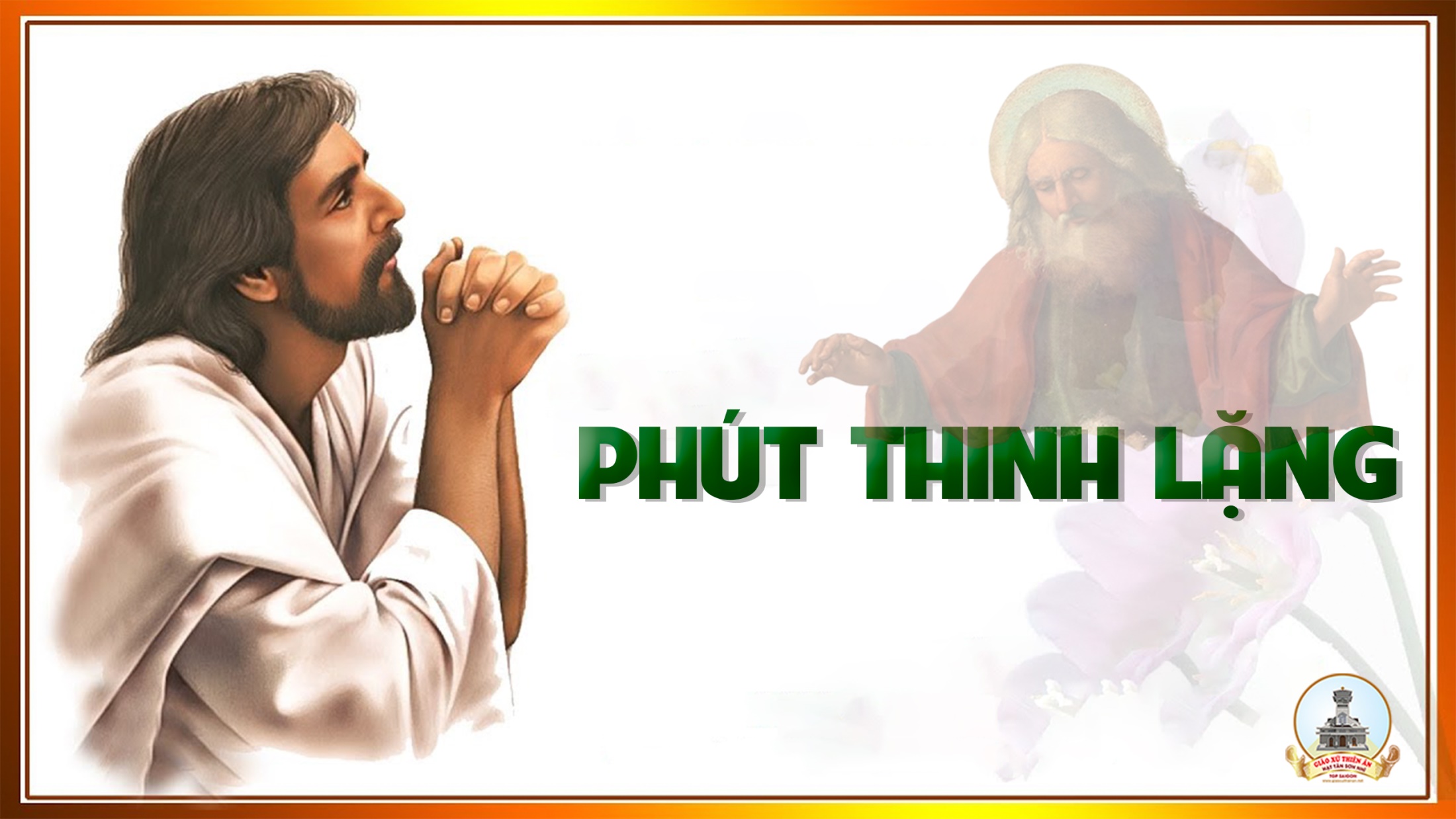 KINH TIN KÍNH
Tôi tin kính một Thiên Chúa là Cha toàn năng, Đấng tạo thành trời đất, muôn vật hữu hình và vô hình.
Tôi tin kính một Chúa Giêsu Kitô, Con Một Thiên Chúa, Sinh bởi Đức Chúa Cha từ trước muôn đời.
Người là Thiên Chúa bởi Thiên Chúa, Ánh Sáng bởi Ánh Sáng, Thiên Chúa thật bởi Thiên Chúa thật,
được sinh ra mà không phải được tạo thành, đồng bản thể với Đức Chúa Cha: nhờ Người mà muôn vật được tạo thành.
Vì loài người chúng ta và để cứu độ chúng ta, Người đã từ trời xuống thế.
Bởi phép Đức Chúa Thánh Thần, Người đã nhập thể trong lòng Trinh Nữ Maria, và đã làm người.
Người chịu đóng đinh vào thập giá vì chúng ta, thời quan Phongxiô Philatô; Người chịu khổ hình và mai táng, ngày thứ ba Người sống lại như lời Thánh Kinh.
Người lên trời, ngự bên hữu Đức Chúa Cha, và Người sẽ lại đến trong vinh quang để phán xét kẻ sống và kẻ chết, Nước Người sẽ không bao giờ cùng.
Tôi tin kính Đức Chúa Thánh Thần là Thiên Chúa và là Đấng ban sự sống, Người bởi Đức Chúa Cha và Đức Chúa Con mà ra,
Người được phụng thờ và tôn vinh cùng với Đức Chúa Cha và Đức Chúa Con: Người đã dùng các tiên tri mà phán dạy.
Tôi tin Hội Thánh duy nhất thánh thiện công giáo và tông truyền.
Tôi tuyên xưng có một Phép Rửa để tha tội. Tôi trông đợi kẻ chết sống lại và sự sống đời sau. Amen.
LỜI NGUYỆN TÍN HỮU
Anh chị em thân mến, Các Thánh tử đạo Việt Nam là những đấng hết lòng tin tưởng và yêu mến Chúa, trung thành với Giáo Hội, sống trọn vẹn niềm tin đã lãnh nhận. Với tâm tình cảm phục và mến yêu các bậc anh hùng tiền bối trong đời sống đức tin, chúng ta cùng dâng lời cầu nguyện
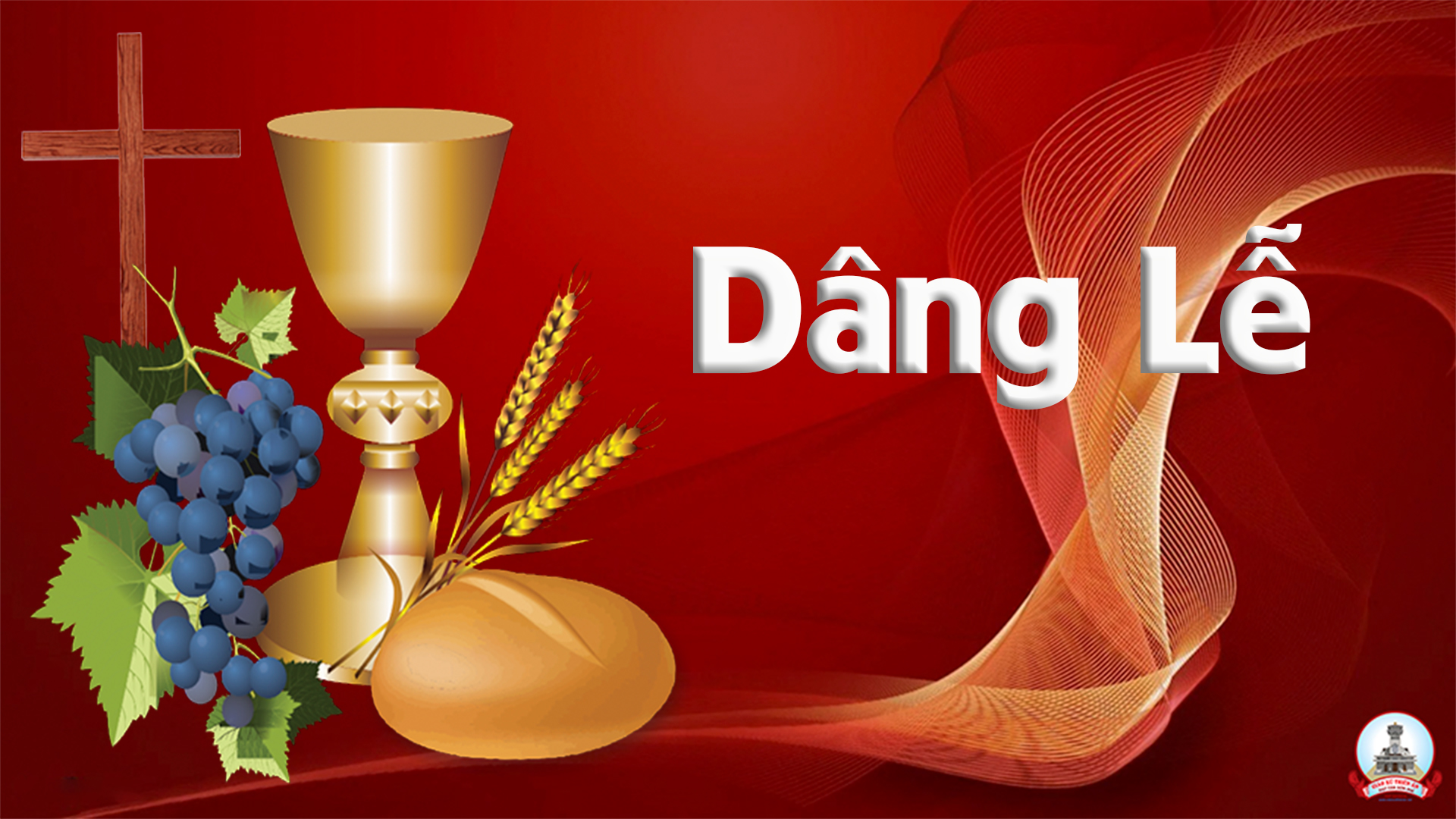 Niềm Tin Kiêu HùngLm. Mi Trầm
Tk1: Xin dâng lên niềm tin của người dân Việt. Qua bao thăng trầm niềm tin kiêu hùng oanh liệt. Đầu rơi máu đổ là lễ dâng trước tòa Thiên Chúa nhuộm thắm trên muôn ngàn đồng lúa làm trổ sinh bông hạt đầu mùa.
Đk: Xin dâng lên niềm tin kiêu hùng của các Thánh Tử Đạo Việt Nam luôn sáng tươi huy hoàng. Xin dâng lên niềm tin kiêu hùng của các Thánh Tử Đạo Việt Nam luôn sáng ngời vinh quang.
Tk2: Như lúa miến nghiền tan trở thành bánh này. Các Thánh Tử Đạo vượt qua muôn nghìn đắng cay. Niềm tin kiên vững lòng vẫn luôn trung thành với Chúa làm sáng lên Tin Mừng đạo Chúa người khắp nơi ca tụng từ xưa.
Đk: Xin dâng lên niềm tin kiêu hùng của các Thánh Tử Đạo Việt Nam luôn sáng tươi huy hoàng. Xin dâng lên niềm tin kiêu hùng của các Thánh Tử Đạo Việt Nam luôn sáng ngời vinh quang.
Tk3: Hôm nay đây trần gian vẫn đầy gánh nặng. Văn minh nhân loại tự do con người bủa giăng. Vượt bao cám dỗ như that qua muôn ngàn going tố, lòng tín trung ghi tạc đây đó Nhà Chúa Cha chính nơi hẹn hò.
Đk: Xin dâng lên niềm tin kiêu hùng của các Thánh Tử Đạo Việt Nam luôn sáng tươi huy hoàng. Xin dâng lên niềm tin kiêu hùng của các Thánh Tử Đạo Việt Nam luôn sáng ngời vinh quang.
Thánh Thánh Thánh
Thánh! Thánh! Thánh! Chúa là Thiên Chúa các đạo binh. Trời đất đầy vinh quang Chúa. Hoan hô Chúa trên các tầng trời.
** Hoan hô Chúa trên các tầng trời. Chúc tụng Đấng ngự đến nhân danh Chúa. Hoan hô Chúa trên các tầng trời, hoan hô Chúa trên các tầng trời.
Lạy Chiên Thiên Chúa
Lạy Chiên Thiên Chúa, Đấng xoá tội trần gian, xin thương xót chúng con. Lạy Chiên Thiên Chúa, Đấng xoá tội trần gian,
** xin thương xót, xin thương xót chúng con. Lạy Chiên Thiên Chúa, Đấng xoá tội trần gian, xin ban bình an cho chúng con.
Kinh Dọn Mình Trước Khi Rước Lễ
Lạy Chúa Giêsu, con tin thật Chúa đang ngự trong Bí Tích Thánh Thể. Chúa là Thiên Chúa thật và là người thật,
đã trở nên thần lương nuôi sống chúng con trên đường về quê trời.  Chúa muốn ở trong con, và con cũng ước ao rước Chúa vào lòng,
để được ở lại trong Chúa Nhưng con biết, mình còn nhiều tội lỗi, chẳng đáng Chúa đến thăm.
Xin Chúa tẩy sạch tâm lòng con, để con nên trong trắng. Xin Chúa mở rộng hồn con, để con đừng từ chối Chúa điều gì.
Lạy Chúa Giêsu, con yêu mến Chúa lắm, xin Chúa mau đến với con. Lạy Mẹ Maria và Thánh Cả Giuse, xin giúp con dọn mình xứng đáng đón rước Chúa Giêsu. Amen.
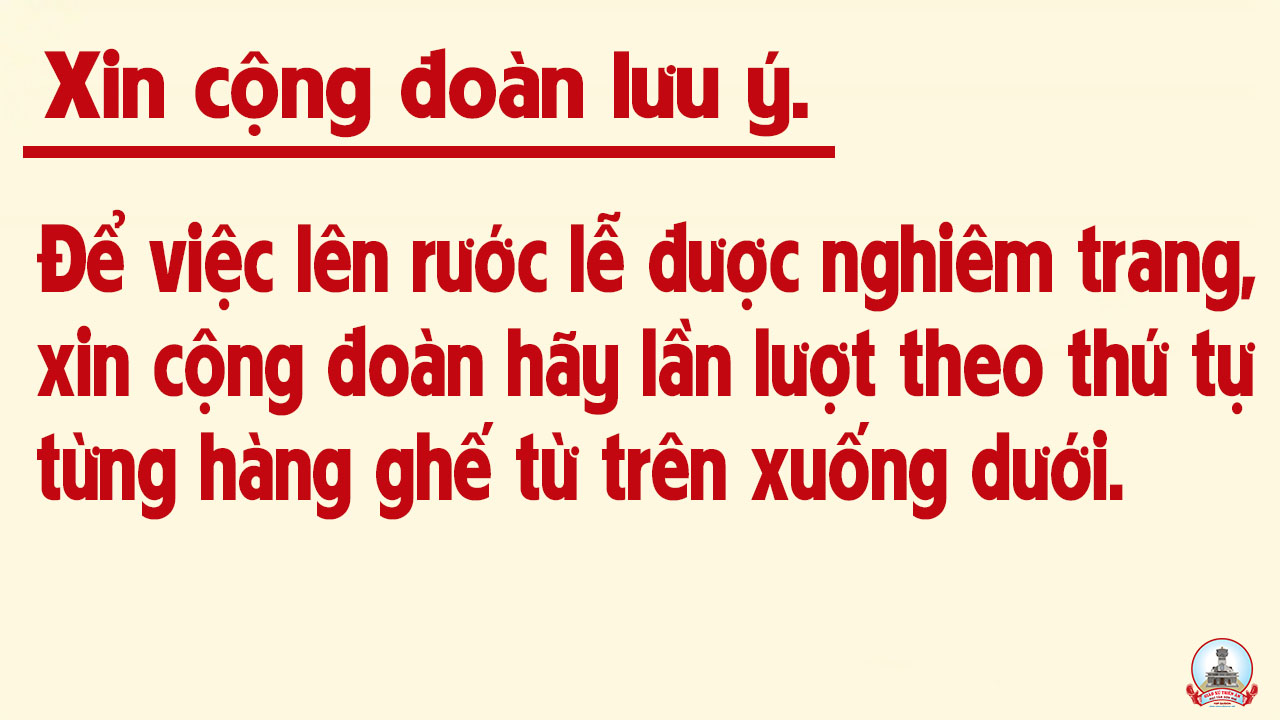 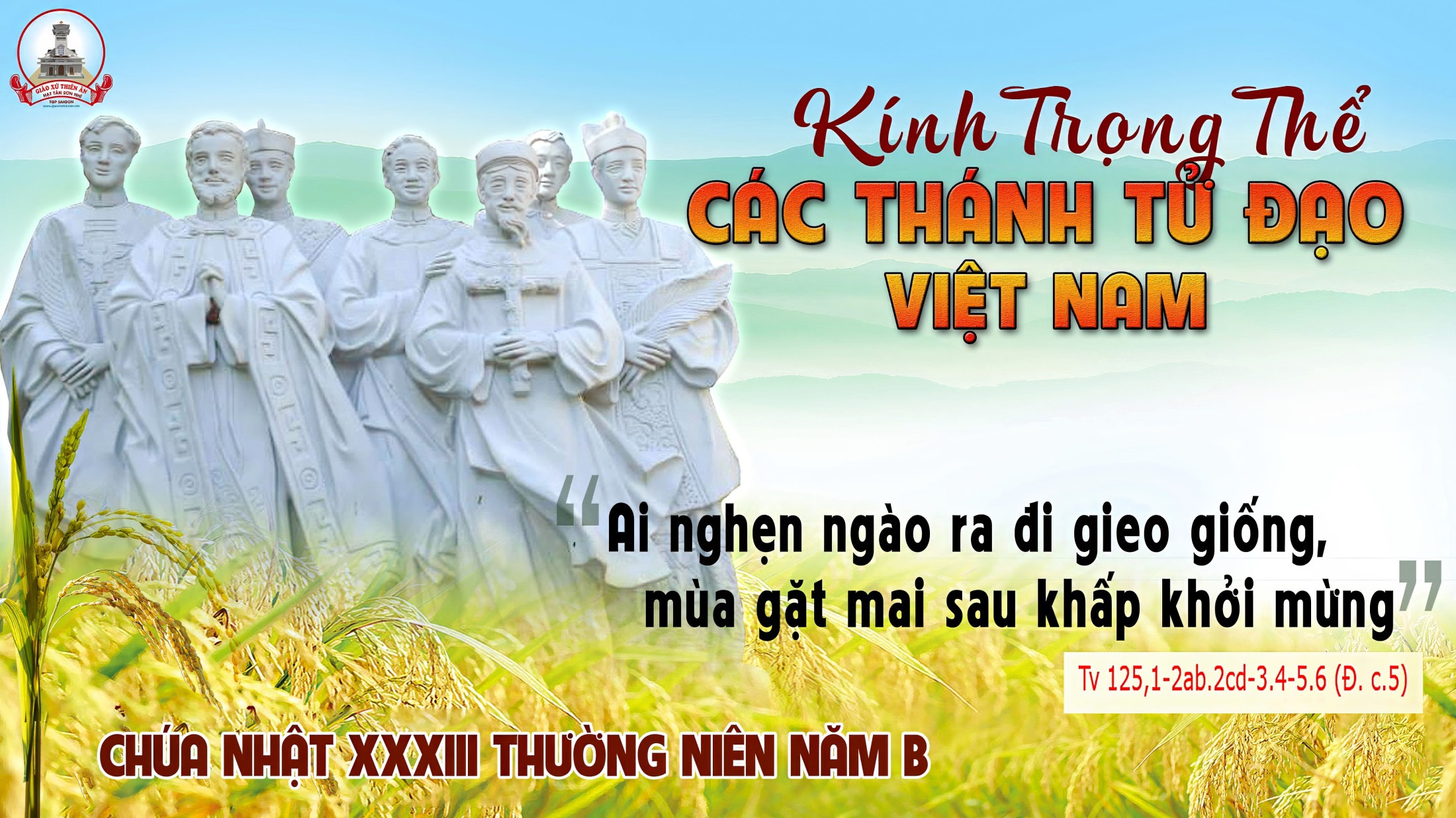 Ca Nguyện Hiệp LễTừ Giòng Máu Anh HùngLm. Phương Anh
Tk1: Từ giòng máu anh hùng của tổ tiên. Từ giòng máu oai phong những bậc tiền bối. Tôi đã xuất sinh, tôi đã lớn lên và đã sống trong linh ân của Chúa!
**: Từ hạt giống đức tin của tổ tiên. Từ giòng máu cha ông dân Việt anh dũng. Từ những khổ đau, từ những đắng cay, tôi đã đến đây để dâng cuộc tình.
Đk: Ôi đau thương thập giá Đức Ki-tô! Đây vinh quang ngàn năm vẫn vững bền. Một lời nguyền trung kiên làm rạng ngời Danh Cha. Dù tình đời phôi pha, tình con năm tháng vuông tròn.
Tk2: Ngàn giòng máu anh linh của tổ tiên. Làm mầu mỡ Quê Hương dân Việt yêu dấu. Tôi được dưỡng nuôi, và tôi lớn lên nhờ giòng sữa thơm của Mẹ Việt Nam!
**: Từng nhịp bước tôi đi gieo tình thương. Là nhờ những công ơn những bậc tiền bối: Họ đã tiến lên, liều mình hiến thân và đã chết đi cho một cuộc tình.
Đk: Ôi đau thương thập giá Đức Ki-tô! Đây vinh quang ngàn năm vẫn vững bền. Một lời nguyền trung kiên làm rạng ngời Danh Cha. Dù tình đời phôi pha, tình con năm tháng vuông tròn.
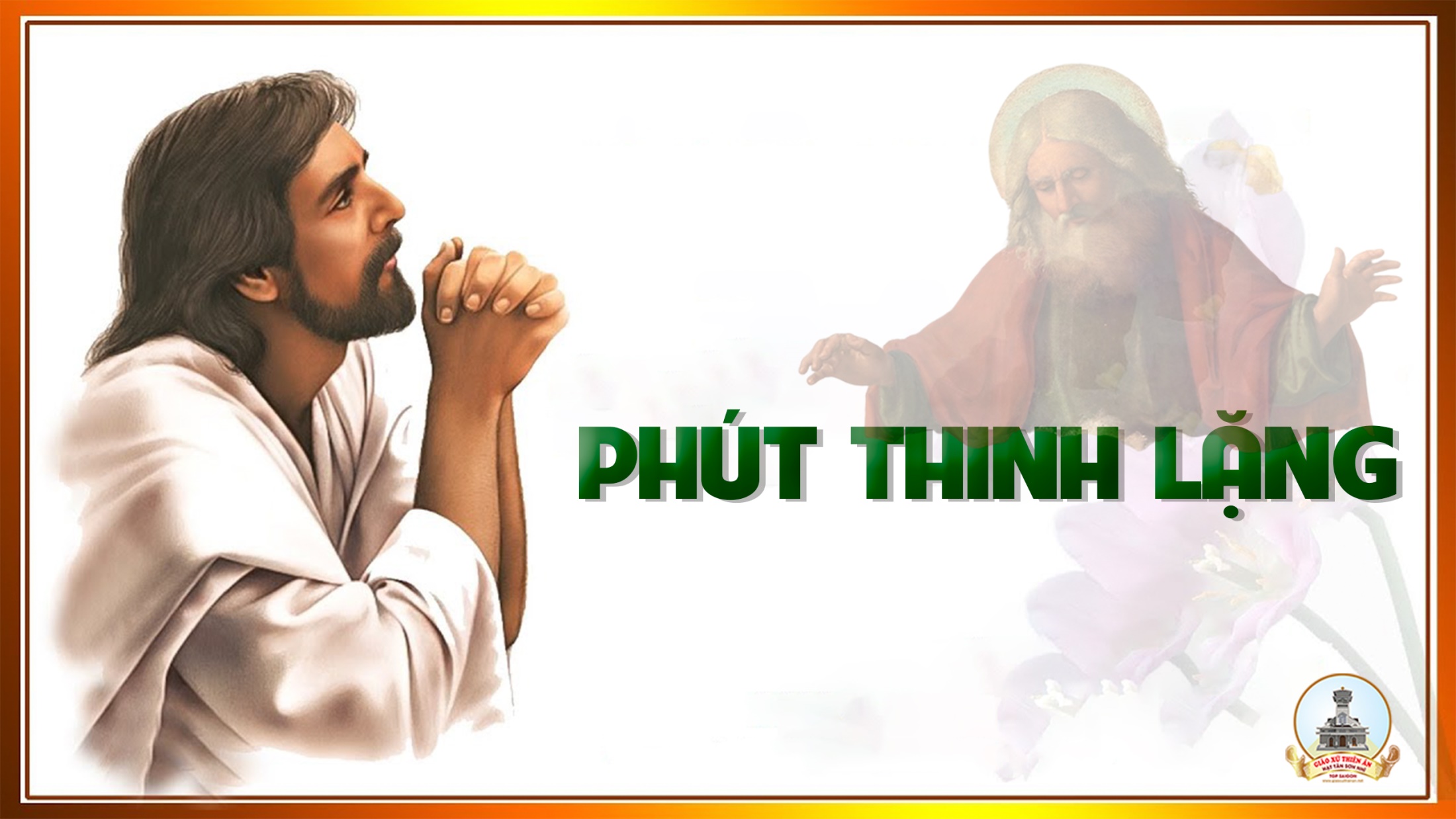 Kinh Cảm ƠnSau Khi Rước Lễ
Lạy Chúa Giêsu, con tin thật Chúa đang ngự trong lòng con. Con cung kính thờ lạy Chúa là Thiên Chúa uy nghi cao cả.
Con sung sướng vì Chúa đến thăm con, dù con không xứng đáng. Lạy Chúa Giêsu, xin ở với con mãi mãi trong suốt cuộc đời con.
Xin làm cho con nên giống Chúa: hiền hậu và khiêm nhường, chăm chỉ và bác ái, hiếu thảo và vui tươi.
Xin cho con nhớ rằng: Chúa đang ngự trong con, và con có bổn phận đem Chúa đến cho mọi nơi.
Ở nhà và ở trường, trong khu xóm và trên đường phố, để tất cả những người bạn của con nhận biết Chúa,
Sống vui vẻ và yêu thương nhau. Lạy Chúa Giêsu, con quyết tâm sống theo lời Chúa dạy, để đáp lại tình Chúa yêu con.
Có Chúa, con không sợ hy sinh. Có Chúa, con đủ sức tránh xa tội lỗi và sống trung thành với Chúa suốt đời con.
Lạy Chúa Giêsu, con yêu mến Chúa. Lạy Chúa Giêsu, con yêu mến Chúa biết bao. Amen.
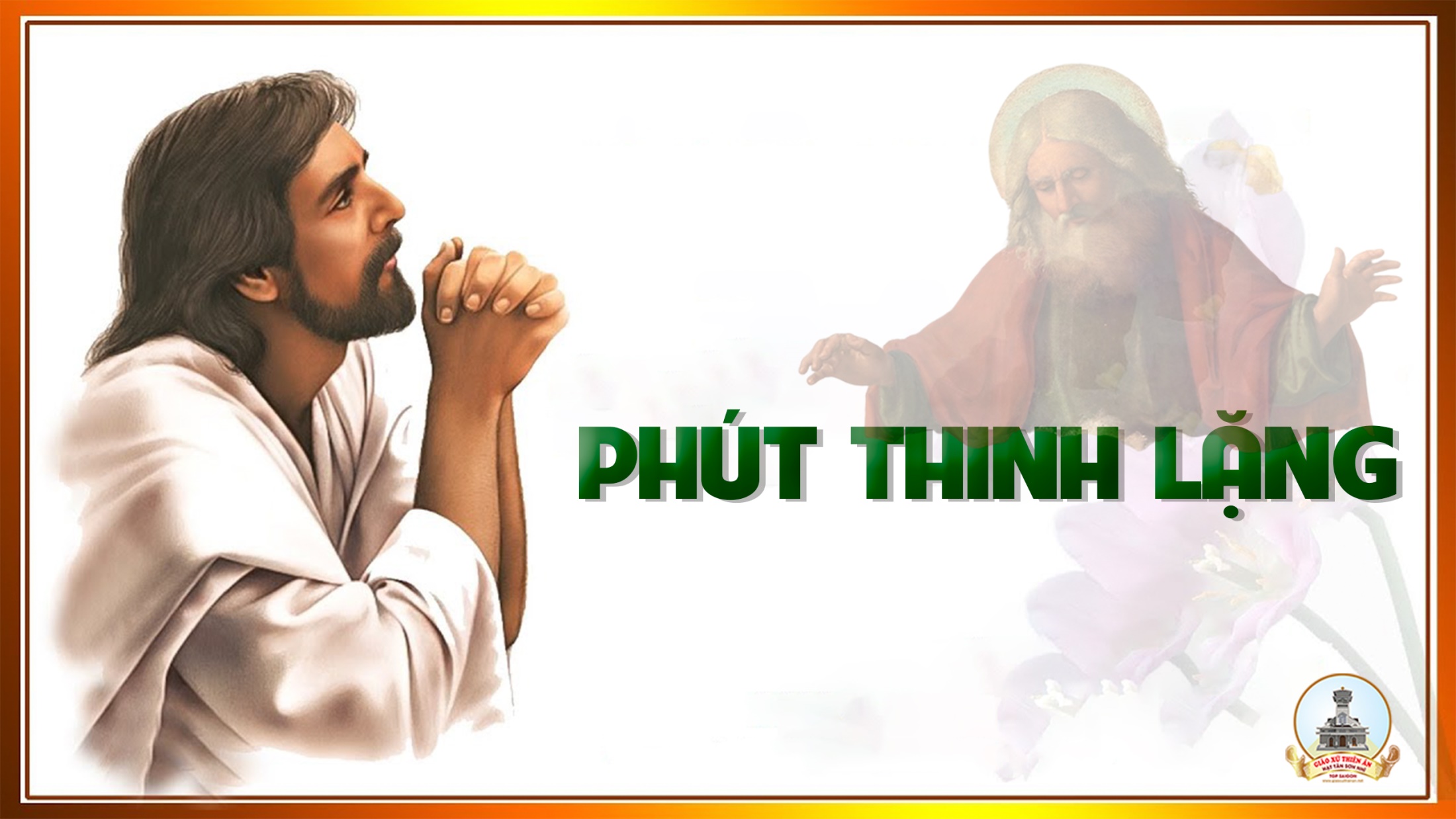 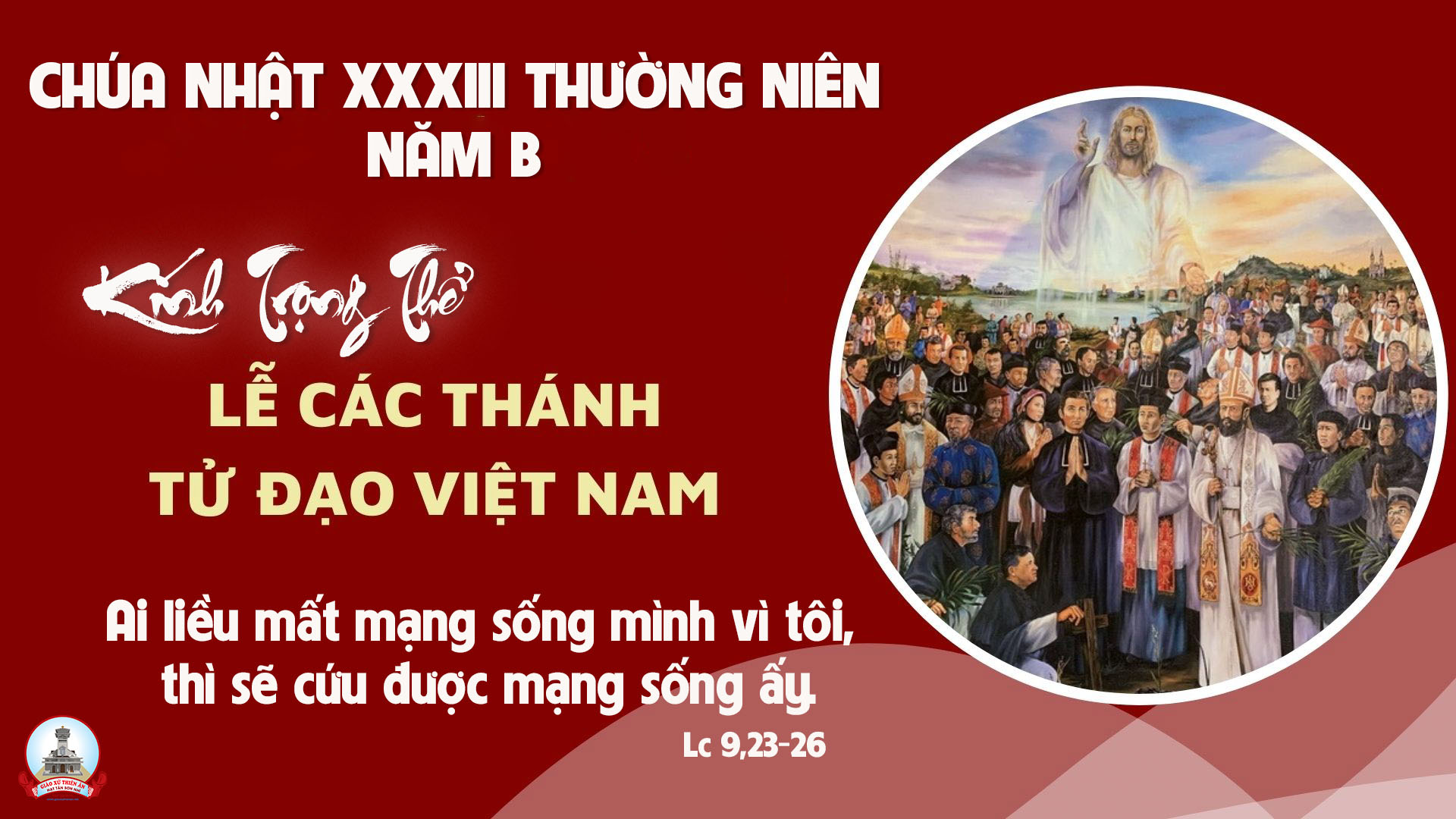 Ca Kết LễBài Ca Ngàn TrùngLm. Kim Long
Đk: Đây bài ca ngàn trùng, dâng về Thiên Chúa bài ca thắm nhuộm máu hồng, từng bao người anh dững tiến lên hy sinh vì tình yêu.
Tk1: Không có tình yêu nào trọng đại cho bằng chết vì yêu, nhìn Chúa đẫm máu trên đồi cao. Từng đoàn người anh dũng tiến lên pháp trường.
Đk: Đây bài ca ngàn trùng, dâng về Thiên Chúa bài ca thắm nhuộm máu hồng, từng bao người anh dững tiến lên hy sinh vì tình yêu.
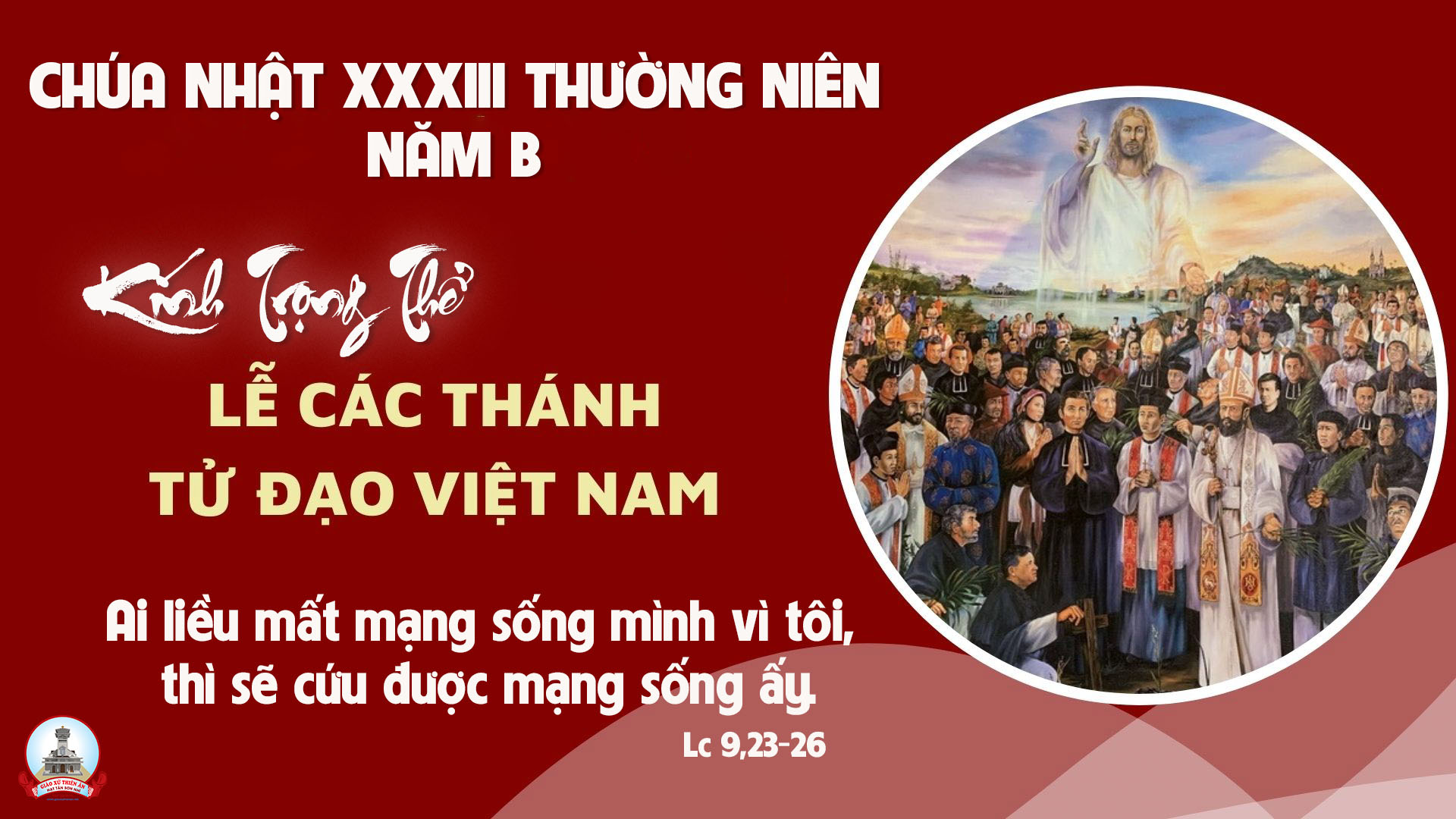